9
BIOLOGIYA
sinf
Mavzu: Xemosintez
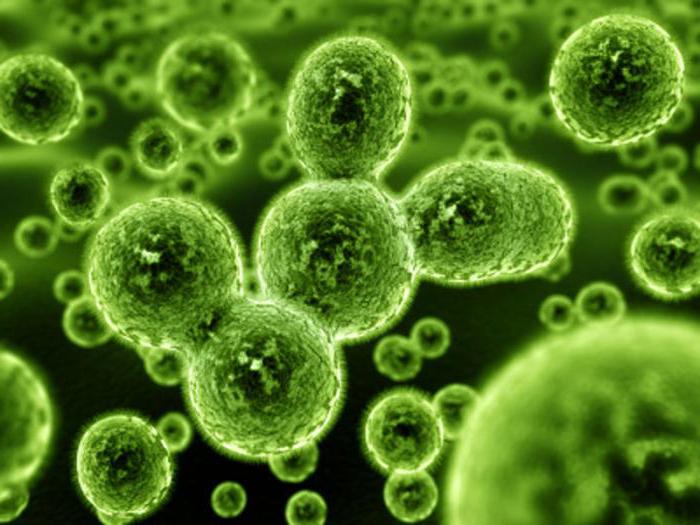 Dars rejasi
BUGUNGI DARSIMIZDA
Xemosintez jarayoni
Xemosintezlovchi organizmlar
O‘TILGAN MAVZUNI MUSTAHKAMLASH:
Barcha tirik organizmlar hujayralarining oziqlanish usuliga qarab ikkita katta guruhga ajratiladi:
Geterotroflar
Avtotroflar
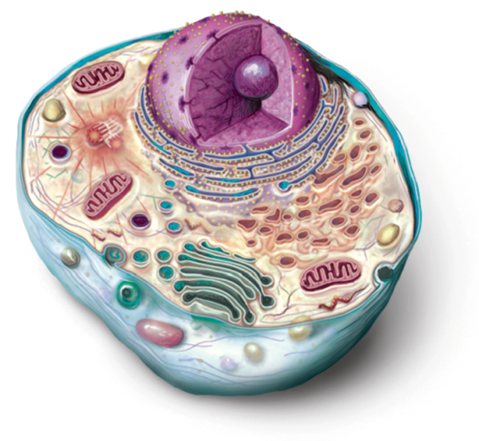 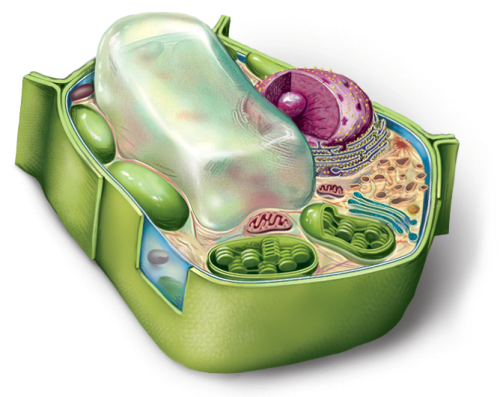 O‘TILGAN MAVZUNI MUSTAHKAMLASH:
Quyosh nuri ta’sirida o‘simliklarning yashil barglarida karbonat angidrid bilan suvdan murakkab organik birikmalar hosil bo‘lishi fotosintez deb ataladi.
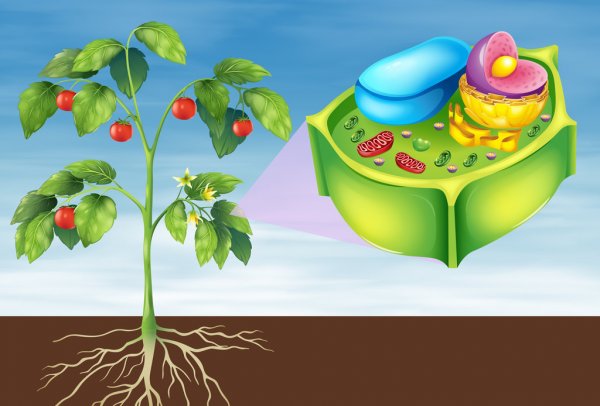 O‘TILGAN MAVZUNI MUSTAHKAMLASH:
Nuqtalar o‘rniga kerakli so‘zlarni yozing.
1.Organik moddalarni anorganik birikmalardan  sintezlay oladigan hujayralar ………….. deyiladi.
avtotroflar
fototrof
2.Yashil o‘simliklar ………… organizmlar hisoblanadi.
fotoliz
3.Yorug‘lik ta’sirida suv dissotsiyalanishi ……… deyiladi.
Fotosintez
4. ……….    jarayonida yorug‘lik energiyasi hisobiga organik birikmalar sintezlanadi.
kislorod
5.Fotosintez natijasida atmosferaga …….…… ajralib chiqadi.
Xemosintez
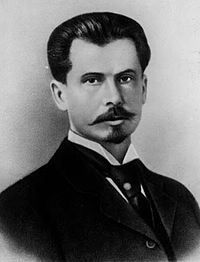 Xemosintez hodisasini 1887-yil rus olimi S.N.Vinogradskiy kashf etgan.
S.N.Vinogradskiy
Xemosintez
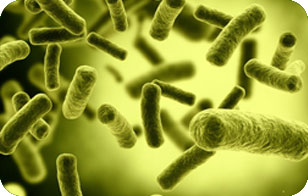 Kimyoviy  reaksiyalar energiyasidan foydalanadigan organzmlar-xemotroflar deyiladi.
Bakteriyalar asosan anorganik moddalar oksidlanish reaksiyalardan hosil bo‘lgan energiyani organik moddalarni sintezlashga sarf qiladi.
Xemosintezlovchi bakteriyalar
Ammiakni azotkislotaga aylantiruvchi bakteriyalar
Nitrifikator bakteriyalari
Ikki valentli temirni uch valentli temirga aylantiruvchi
Temir bakteriyalari
Oltingugurt vodorodini sulfat kislotaga aylantiruvchi
Oltingugurt bakteriyalari
Vodorod bakteriyalari
Vodorodnivchi bakteriyalar
Xemosintez
Tarkibida xlorofill pigmenti bo‘lmagan ayrim bakteriyalar ham organik birikmalarni hosil qilish qobiliyatiga ega. Ular anorganik moddalarning kimyoviy reaksiyasi tufayli hosil bo‘lgan energiyadan organik moddalarni sintez qilish uchun foydalanadi
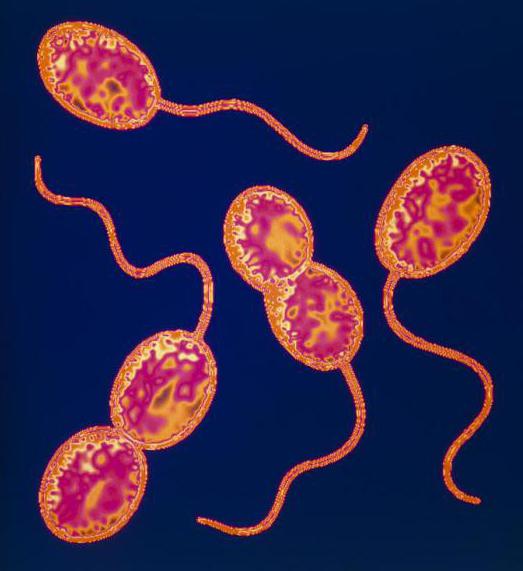 Kimyoviy reaksiyalar energiyasini hosil bo‘layotgan organik birikmalarning kimyoviy energiyasiga aylantirish xemosintez deb ataladi.
Xemosintez
Atmosferadagi azotni o‘zlashtiradigan ayrim erimaydigan minerallarni o‘simlik tomonidan o‘zlashtiradigan shakllariga aylantiradigan xemosintetik bakteriyalar tabiatda moddalarning davriy aylanishida muhim ahamiyatga ega.
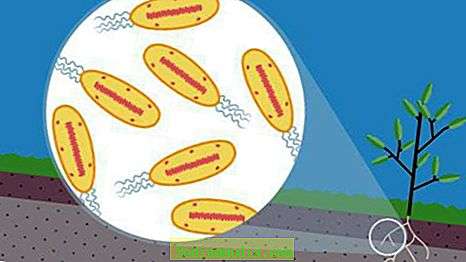 Nitrifikator bakteriyalar
Xemosintezni amalga oshiradigan mikroorganizmlardan azot to‘plovchi va nitrifikatsiyalovchi bakteriyalar eng muhimi hisoblanadi. Ular uchun ammiakni nitrat kislotagacha oksidlanish reaksiyasi energiya manbai bo‘lib xizmat qiladi.
Boshqa guruhi nitrit kislotani oksidlab nitrat kislotaga aylanish reaksiyasidan ajralib chiqadigan energiyadan foydalanadi.
Nitrifikator bakteriyalar
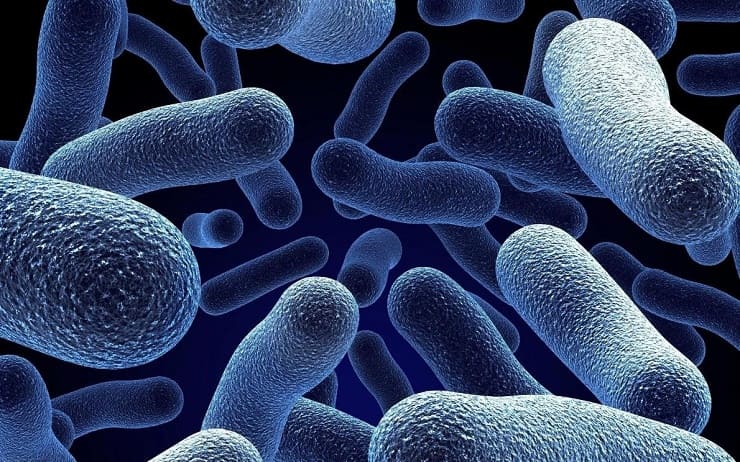 Azot to‘plovchi bakteriyalar hosildorlikni oshirish uchun muhim ahamiyatga ega, chunki havoda bo‘ladigan va o‘simliklar o‘zlashtira olmaydigan erkin azotni o‘simliklar tomonidan yaxshi o‘zlashtiriladigan azot birikmalariga aylantirib beradi.
Xemosintezning ahamiyati
Oqava suvlarni tozalash
Moddalar aylanishi (N,Fe,S)
Tog‘ jinslarining yemirilishi(Oltingugurt bakteriyalari)
Toproq unumdorligini oshirish(nitrifikatorlar)
XEMOSINTEZ
Temir rudalarining hosil bo‘lishi
Foydali qazilma konlarining hosil bo‘lishi
Zararli moddalarning qayta ishlanishi (ammiak,oltingugurt)
Mavzuni mustahkamlash
SAVOL
2
Xemotroflar qanday organizmlar?
JAVOB
Xemotroflar anorganik moddalardan organik moddalarni sintezlashda anorganik moddalarning oksidlanishidan hosil bo‘lgan energiyadan foydalanuvchi organizmlar.
Mavzuni mustahkamlash
Nuqtalar o‘rniga kerakli so‘zlarni qo‘ying
2
1
xemosintetik
1.Atmosferadagi azotni o ‘zlashtirishda …………… bakteriyalar  muhim ahamiyatga ega.
2.Ammiakni azot kislotaga aylantiruvchi  bakteriyalarga ………….. deyiladi.
nitrifikator
Oltingugurt
3. ………….. bakteriyalar  oltingugurt vodorodni sulfat kislotaga aylantiradi.
Mavzuni mustahkamlash
Qaysi atamalar tegishli?
2
1
Yorug‘lik energiya
Kimyoviy energiya
XEMOSINTEZ
Fototrof
Xemotrof
Nitrifikator
Avtotrof
Xlorofill
Mustaqil bajarish uchun topshiriq:
34 - §. Mavzuni o‘qing.
Mavzu yakunidagi savollarga javob yozing.
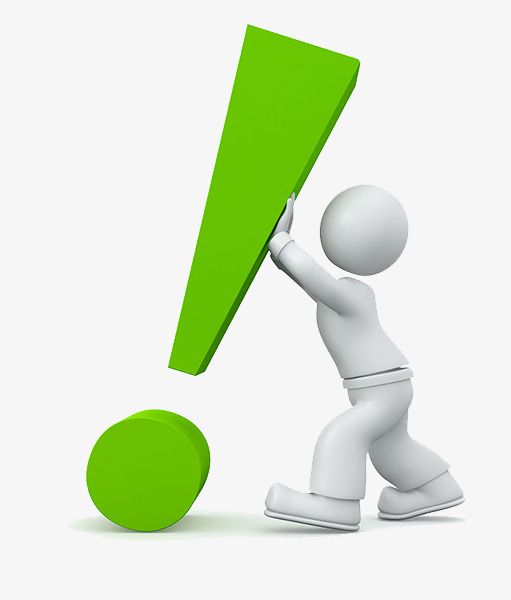 Fotosintez va xemosintez hagida qiziqarli ma‘lumotlar yozing.